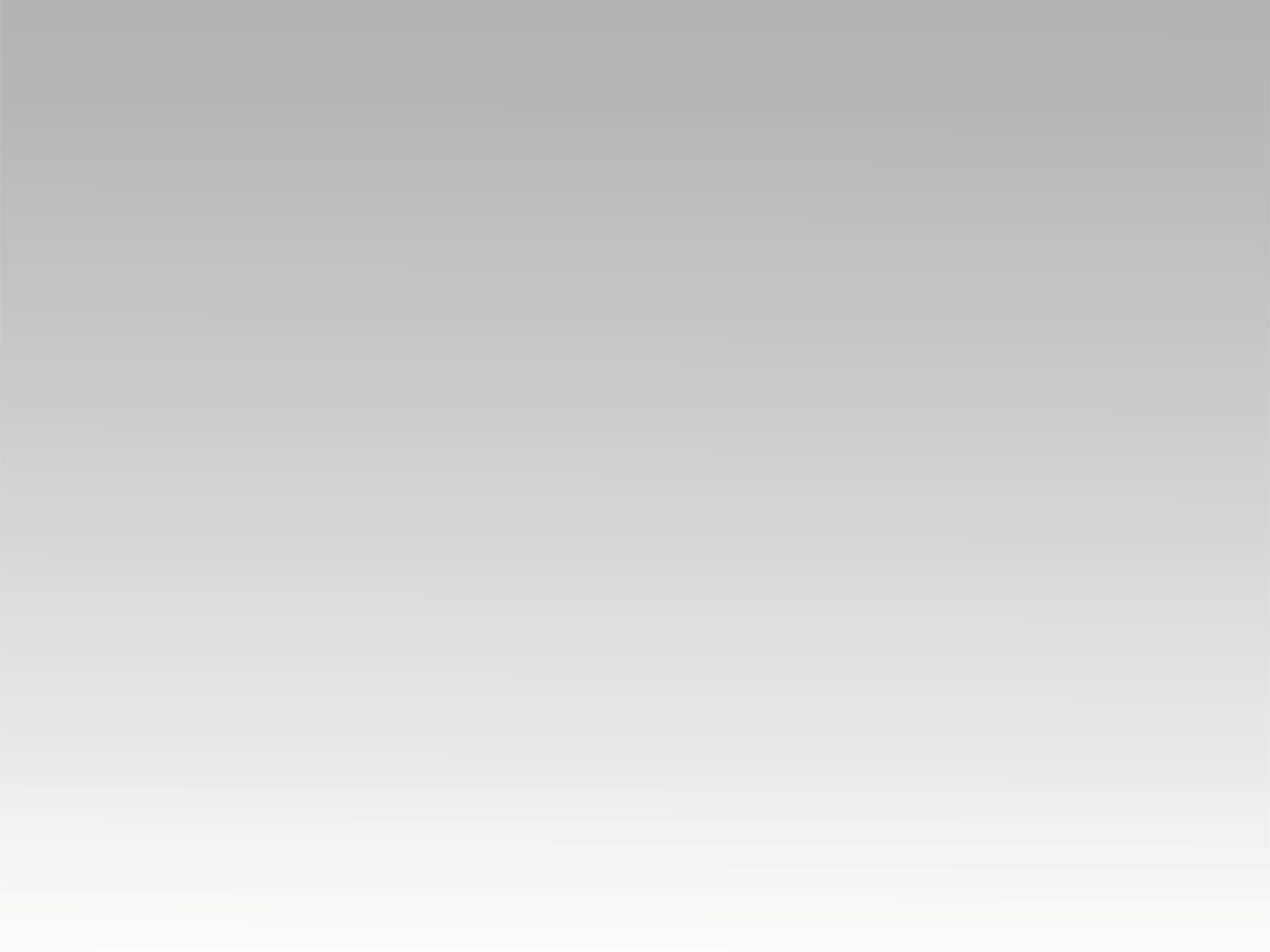 ترنيمة 
الربُ حنانُ ورحيمْ
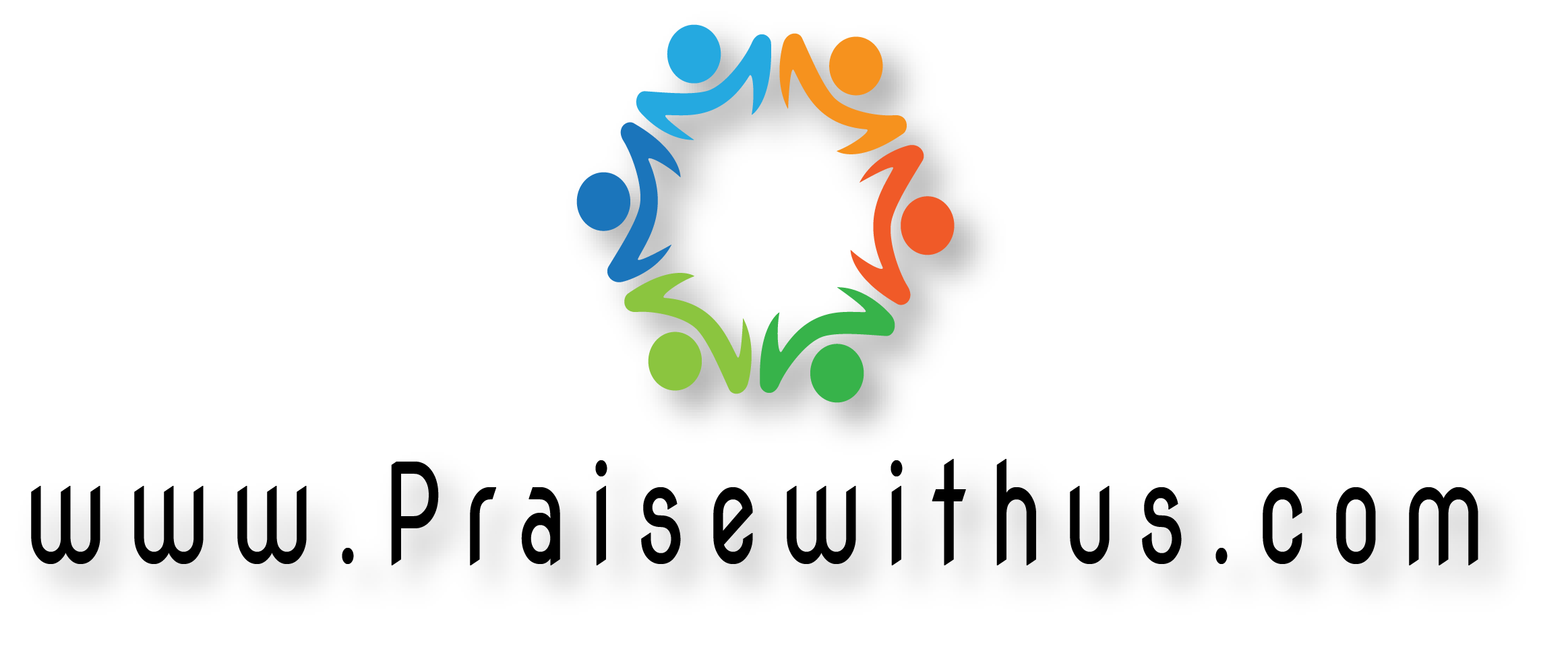 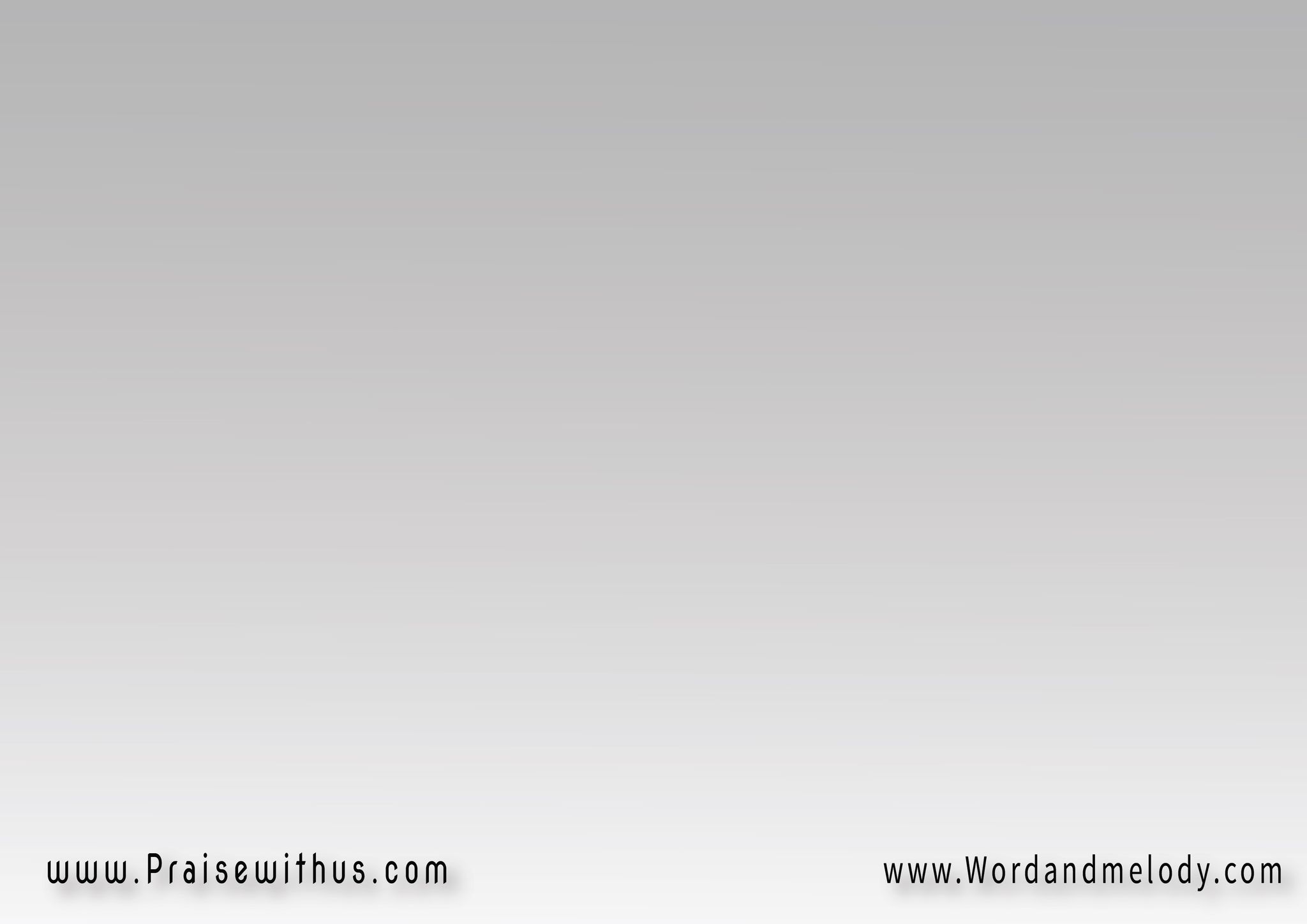 الربُ حنانُ ورحيمْالربُ طويلُ الروحْالربُ كثيرُ الرحمةِالربُ صالحُ للكلِ
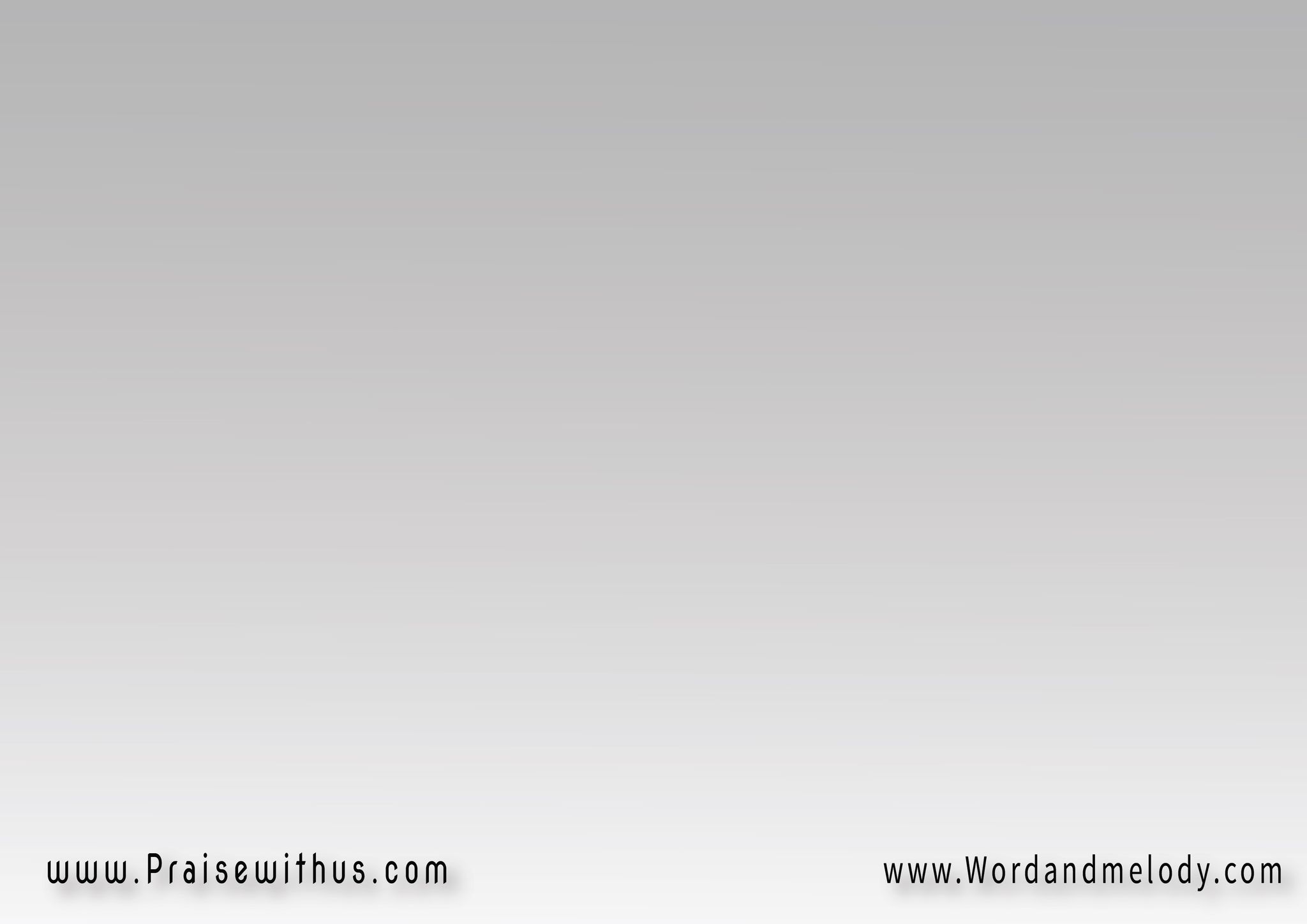 ( أنتَ صالحُ للكلِ ) 3ومراحمك على كل أعمالك
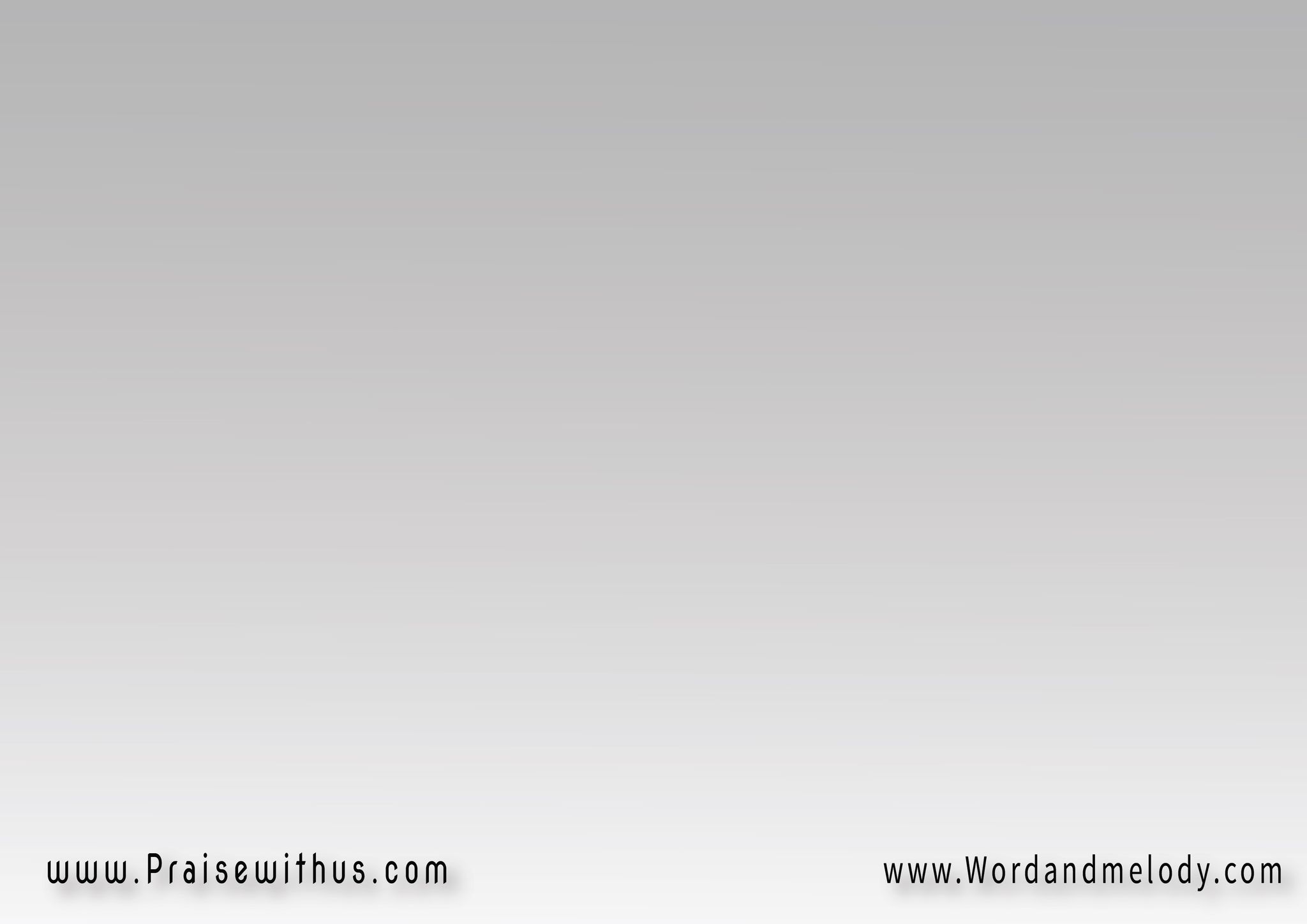 يحمدك يارب كل أعمالكويباركك أتقيائك
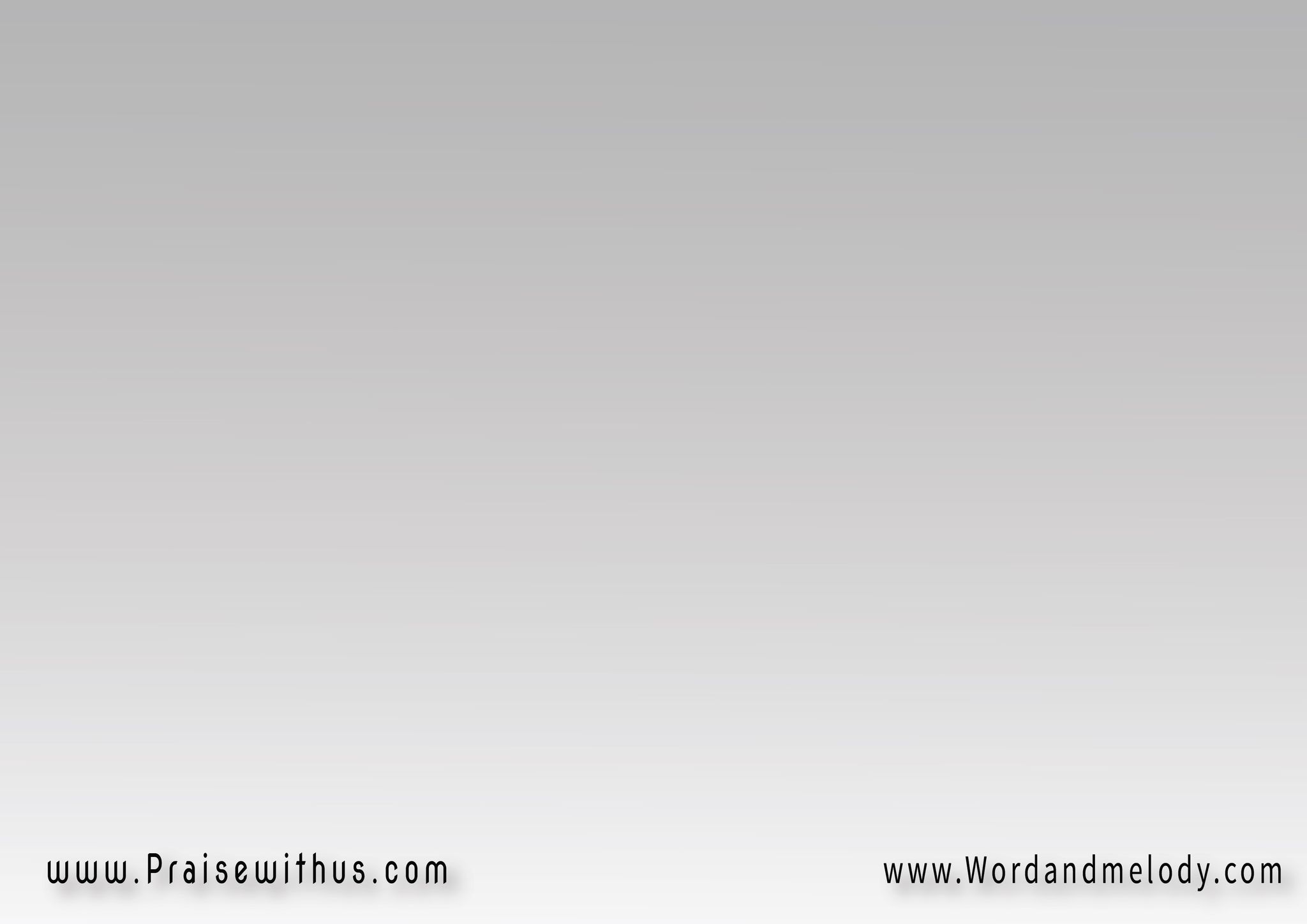 بمجدِ ملكك ينطقونبجبروتك يتكلمون
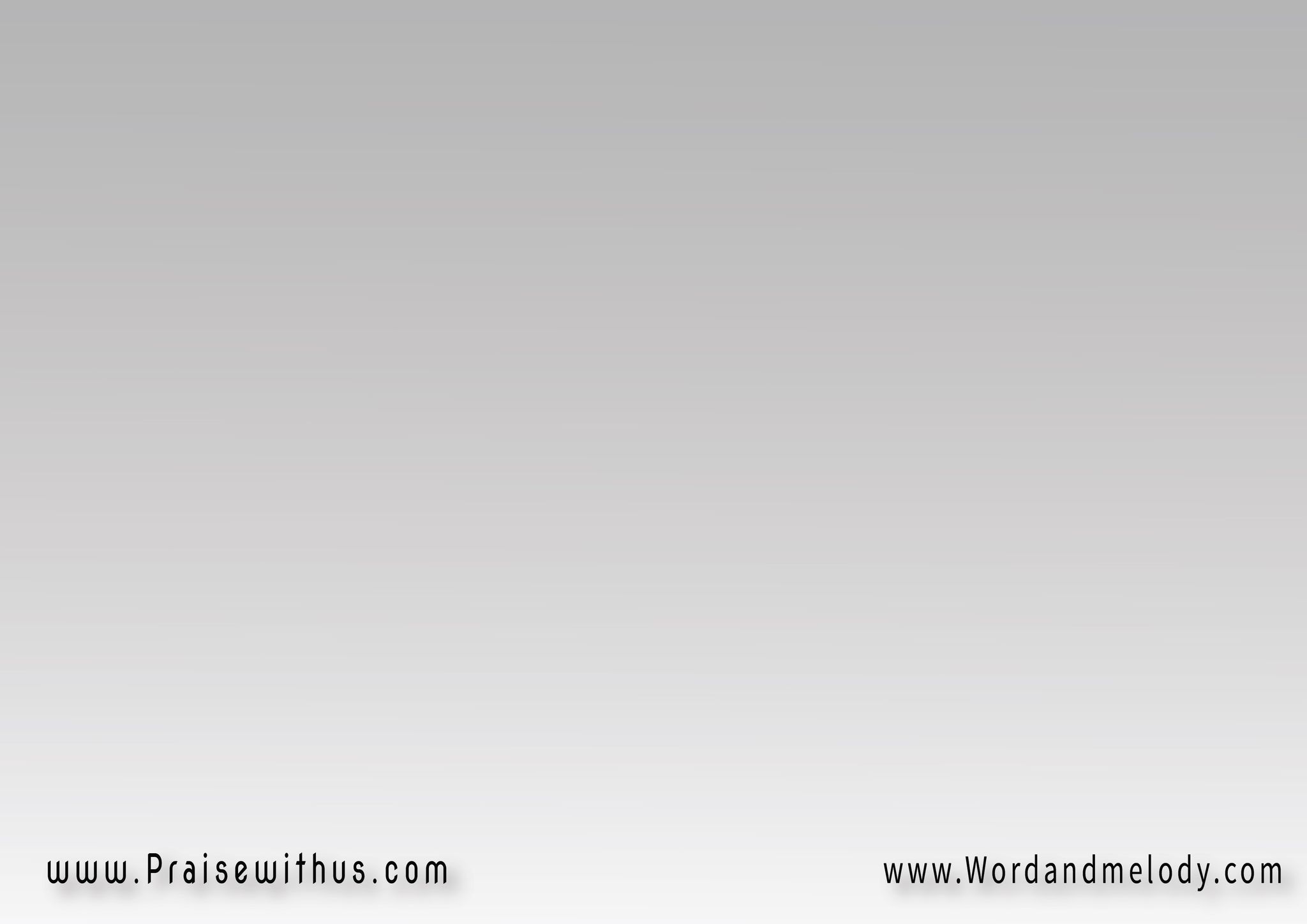 ملكـك ملـك كـل الدهــوروسلطانك في كل دور فدوردور فــدور
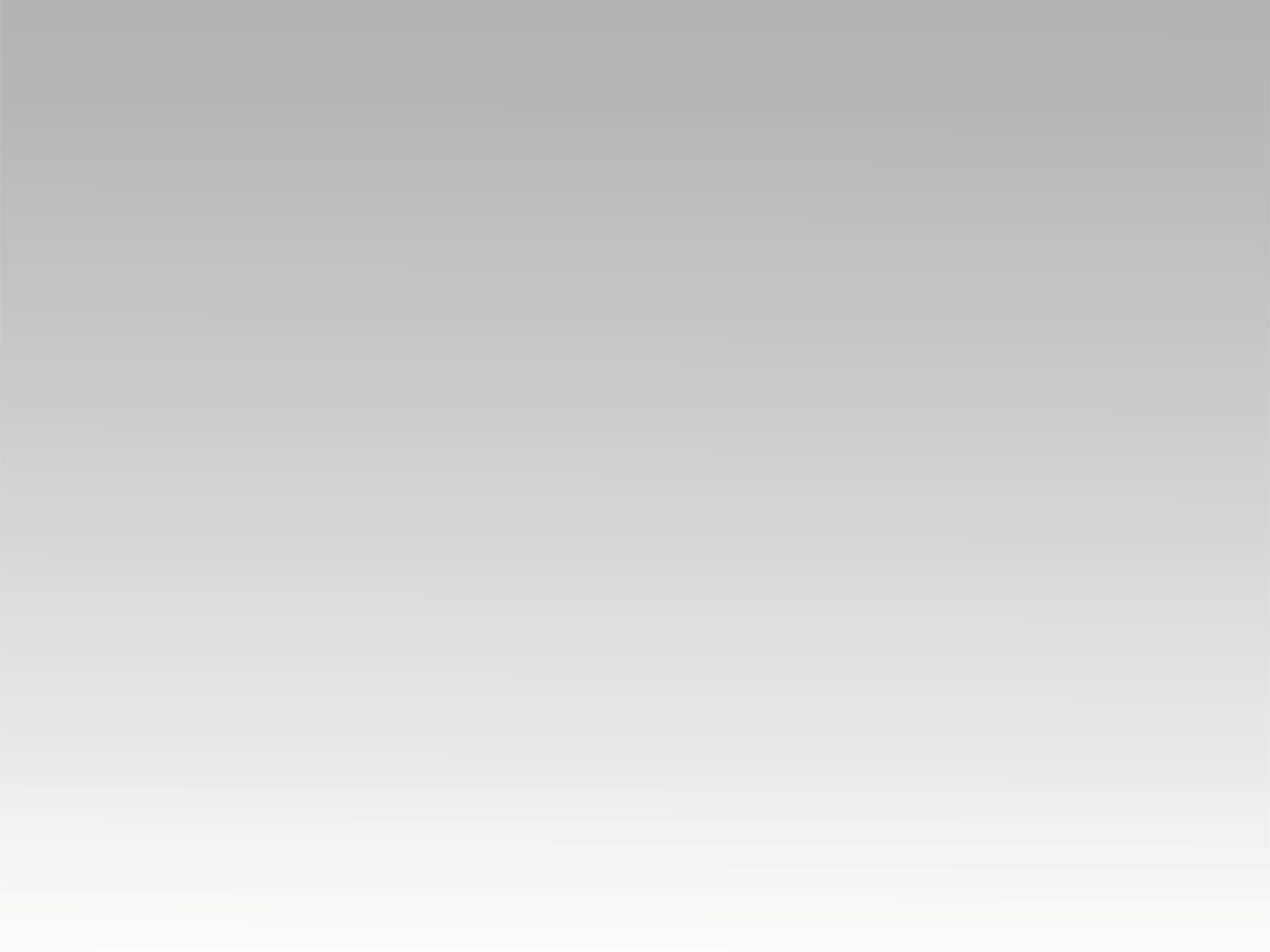 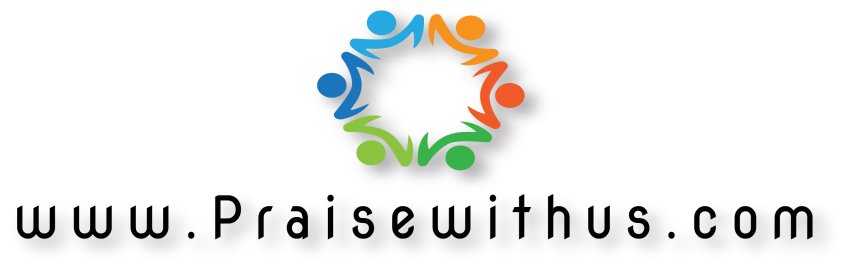